Vojtěch Bulava
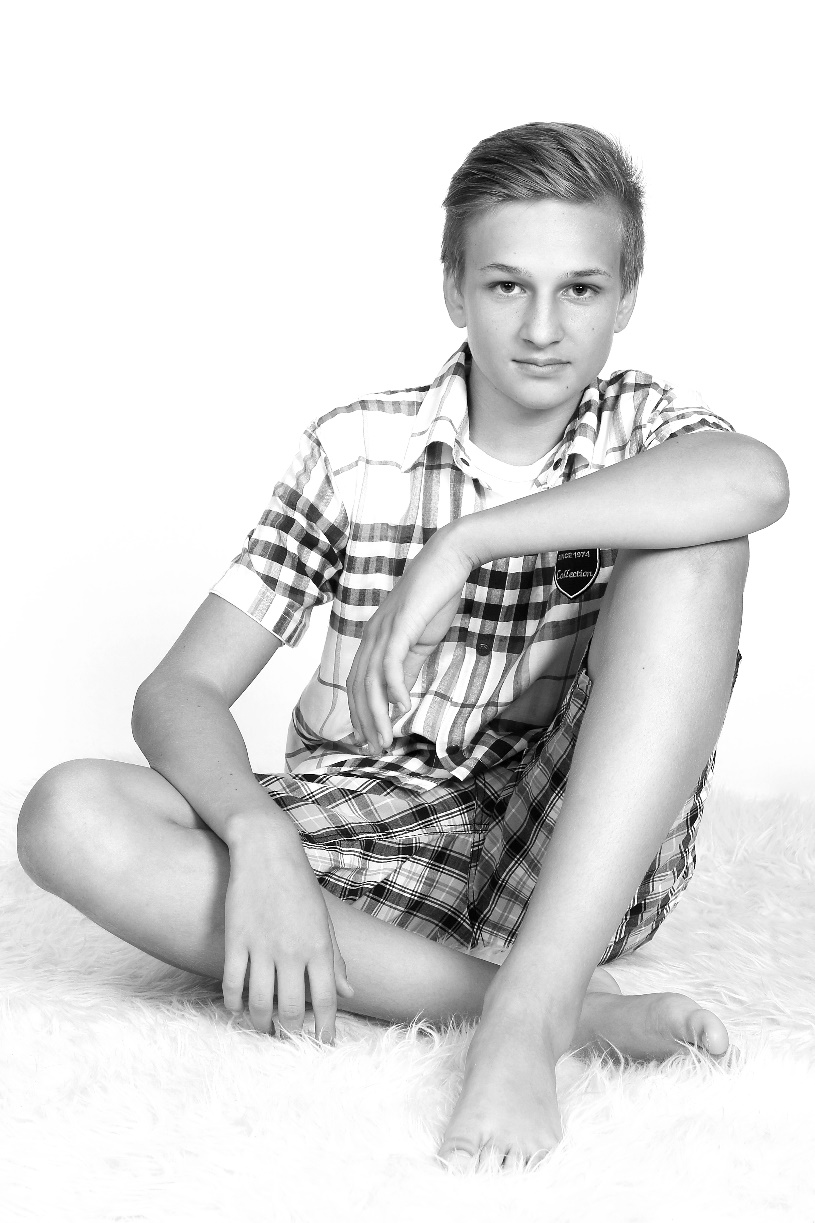 I´m 14 years old
My favorite hobbies are fishing, volleyball and football